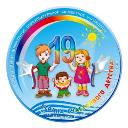 МДОБУ центр развития ребенка-детский сад №19 г. Сочи
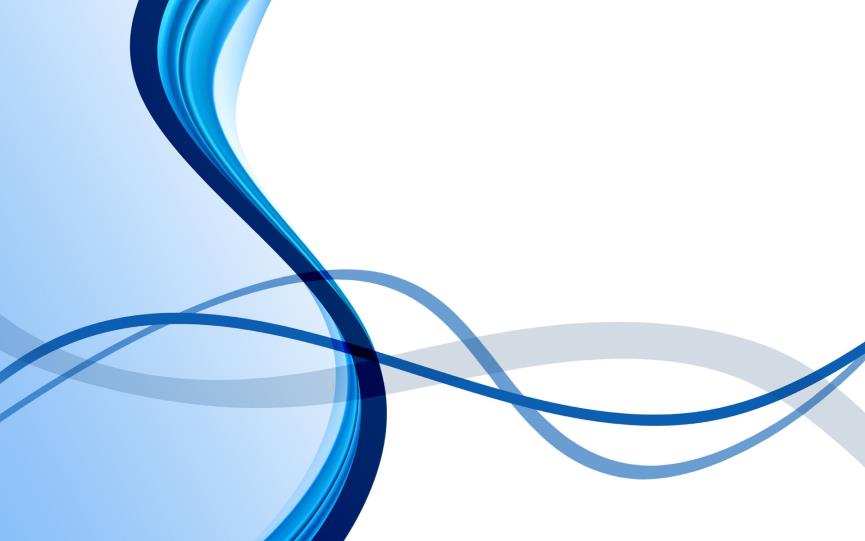 Бураева Залина Казбековна, 
воспитатель
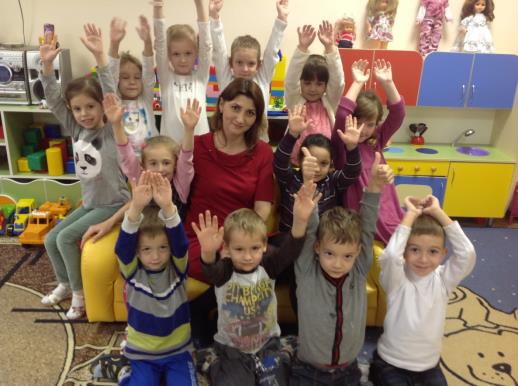 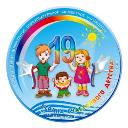 МДОБУ центр развития ребенка-детский сад №19 г. Сочи
Мой педагогический опыт
«Формирование культурных традиций на основе создания детских дизайнерских работ»
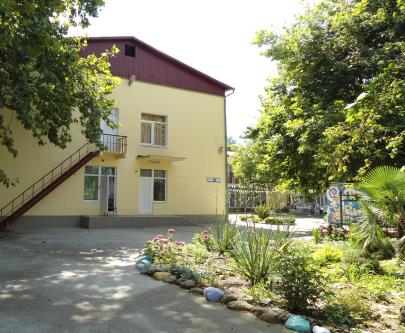 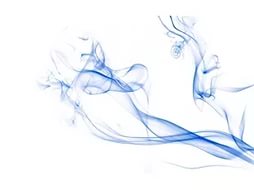 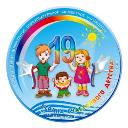 МДОБУ центр развития ребенка-детский сад №19 г. Сочи
Актуальность
Традиции
Семья
Детский сад
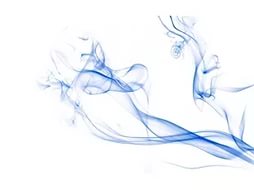 дизайн
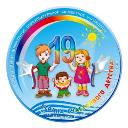 МДОБУ центр развития ребенка-детский сад №19 г. Сочи
Цель: 
- создание детских дизайнерских работ, направленных на формирование культурных традиций сочинцев
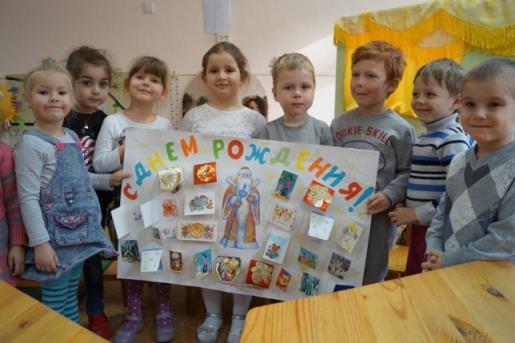 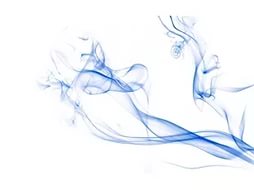 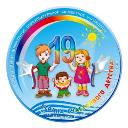 МДОБУ центр развития ребенка-детский сад №19 г. Сочи
Задачи:
Знакомство детей с различными видами детского дизайна;
Развитие воображения детей, поддержка в проявлении их фантазии, смелости в изложении собственных замыслов;
Расширение знаний о культурных традициях сочинцев.
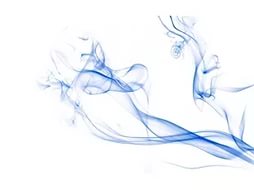 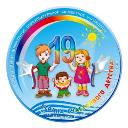 МДОБУ центр развития ребенка-детский сад №19 г. Сочи
Плоскостной
Объемный
Пространственный
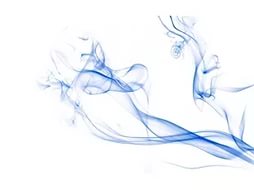 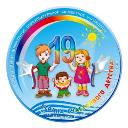 МДОБУ центр развития ребенка-детский сад №19 г. Сочи
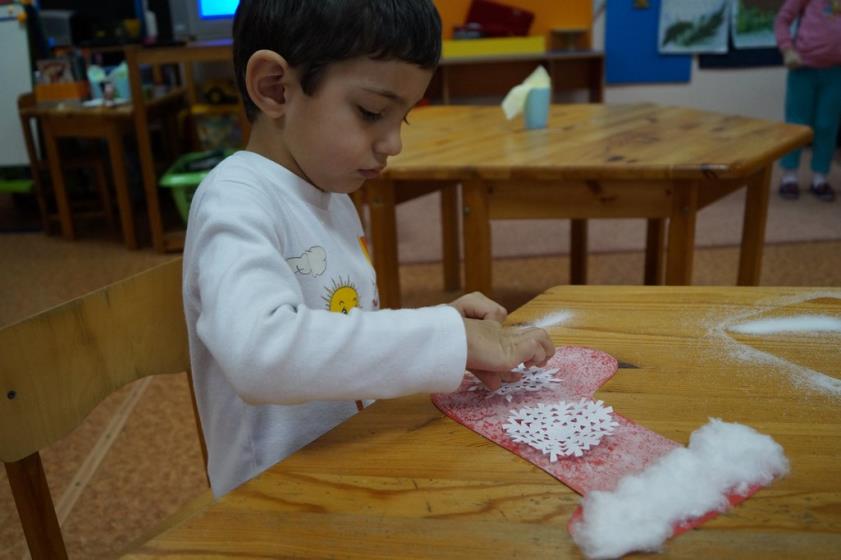 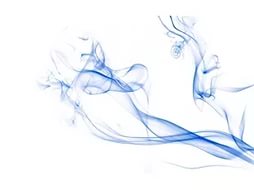 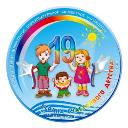 МДОБУ центр развития ребенка-детский сад №19 г. Сочи
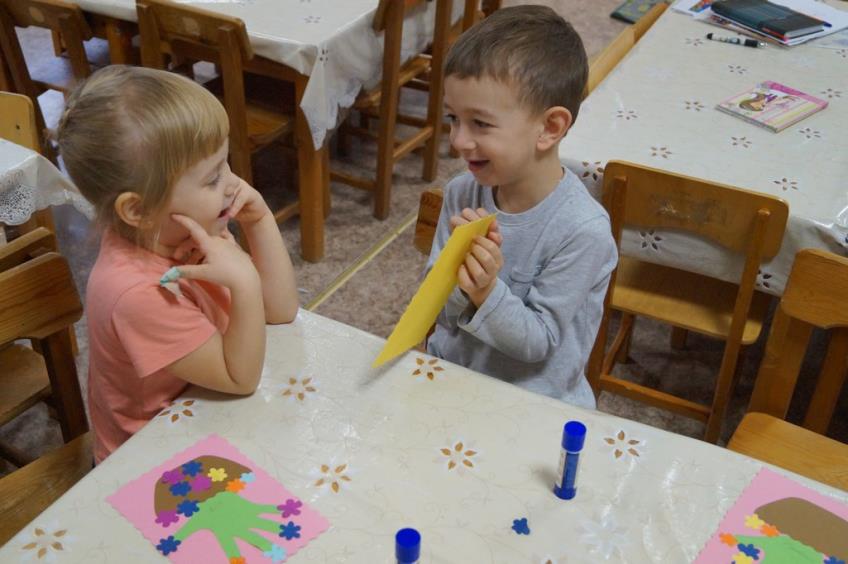 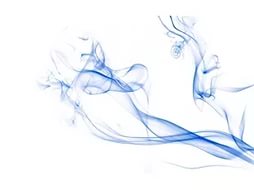 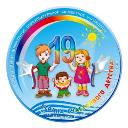 МДОБУ центр развития ребенка-детский сад №19 г. Сочи
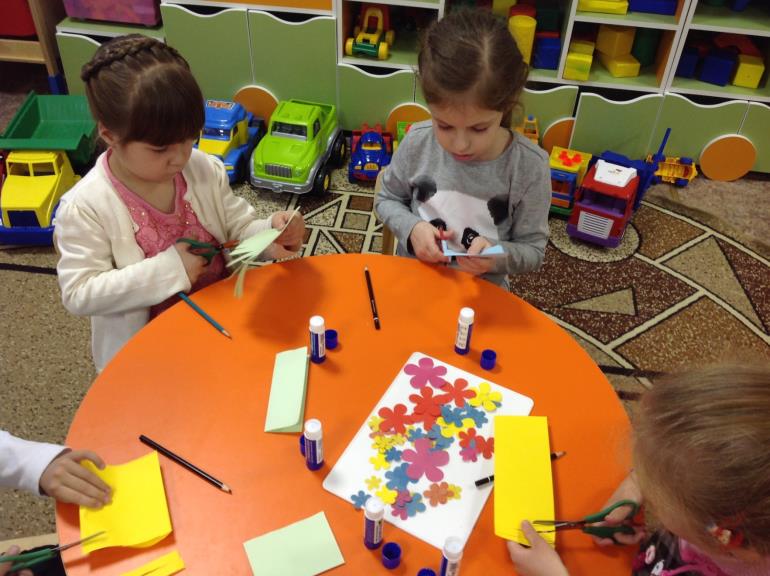 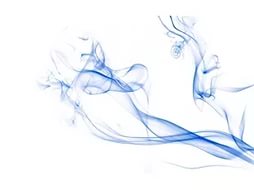 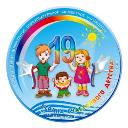 МДОБУ центр развития ребенка-детский сад №19 г. Сочи
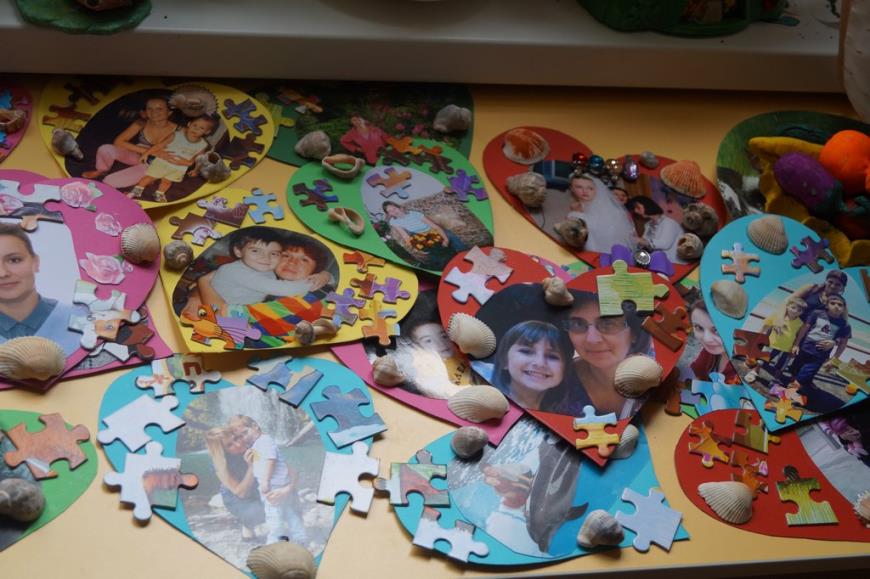 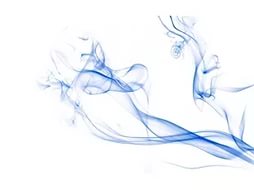 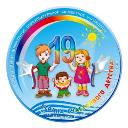 МДОБУ центр развития ребенка-детский сад №19 г. Сочи
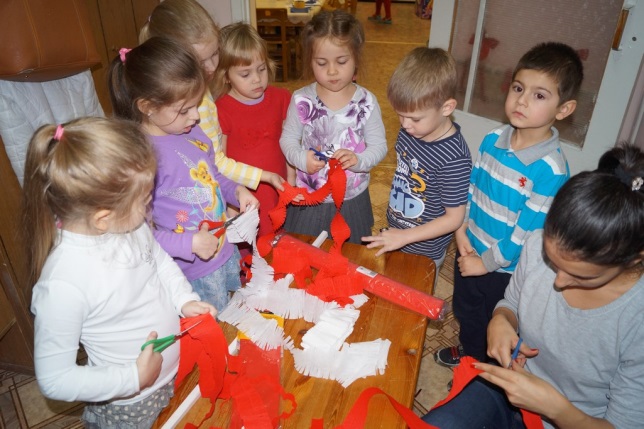 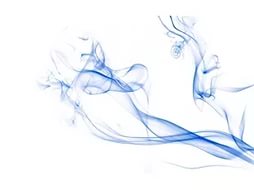 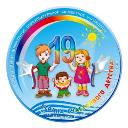 МДОБУ центр развития ребенка-детский сад №19 г. Сочи
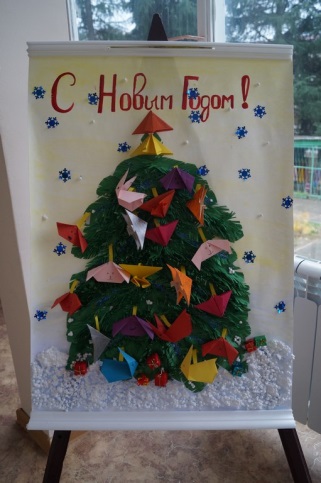 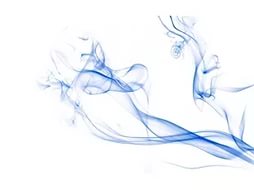 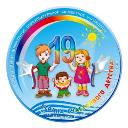 МДОБУ центр развития ребенка-детский сад №19 г. Сочи
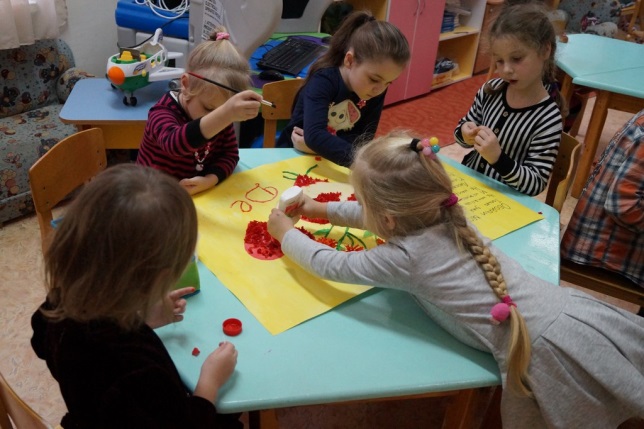 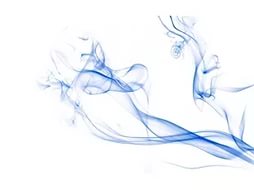 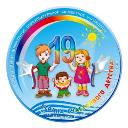 МДОБУ центр развития ребенка-детский сад №19 г. Сочи
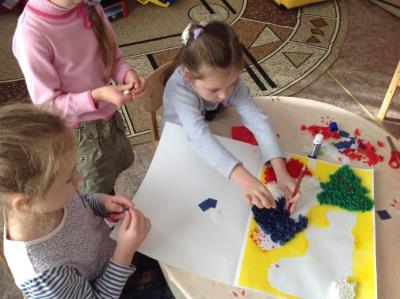 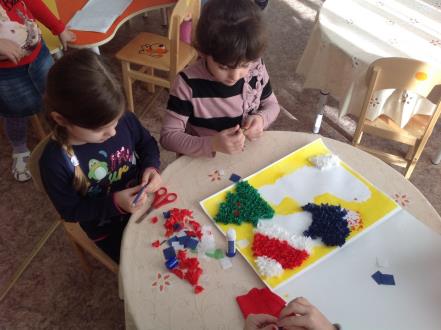 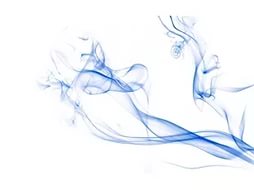 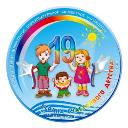 МДОБУ центр развития ребенка-детский сад №19 г. Сочи
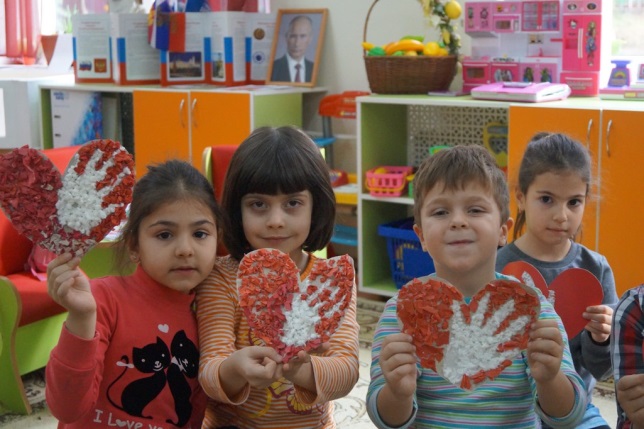 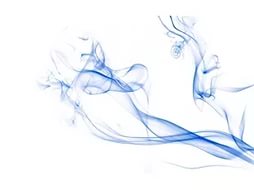 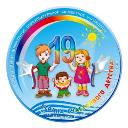 МДОБУ центр развития ребенка-детский сад №19 г. Сочи
Результативность
знакомы с различными видами детского дизайна;
используют полученные знания и умения для воплощения собственного замысла;
 знакомы с культурными традициями сочинцев;
умеют договориться при обсуждении проблемы;
родители вовлечены и заинтересованы в образовательном процессе, наглядно видят результаты деятельности своих детей.
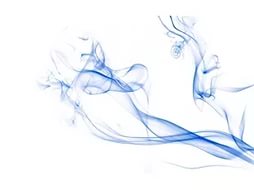 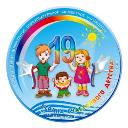 МДОБУ центр развития ребенка-детский сад №19 г. Сочи
Результативность:
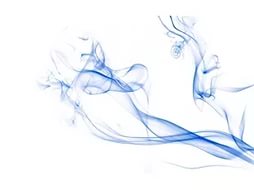 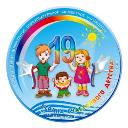 МДОБУ центр развития ребенка-детский сад №19 г. Сочи
Благодарю за внимание!
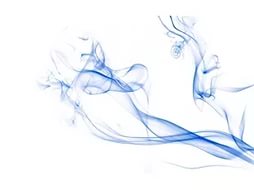